Научим ножки танцевать
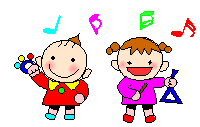 Подготовила: музыкальный руководитель Гусева Татьяна Павловна
Уважаемые родители!
Предлагаем Вашему вниманию музыкальные упражнения, которые помогут ребенку в дальнейшем легко разучивать танцевальные движения и танцы
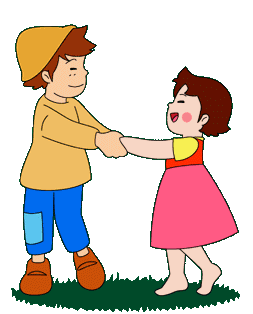 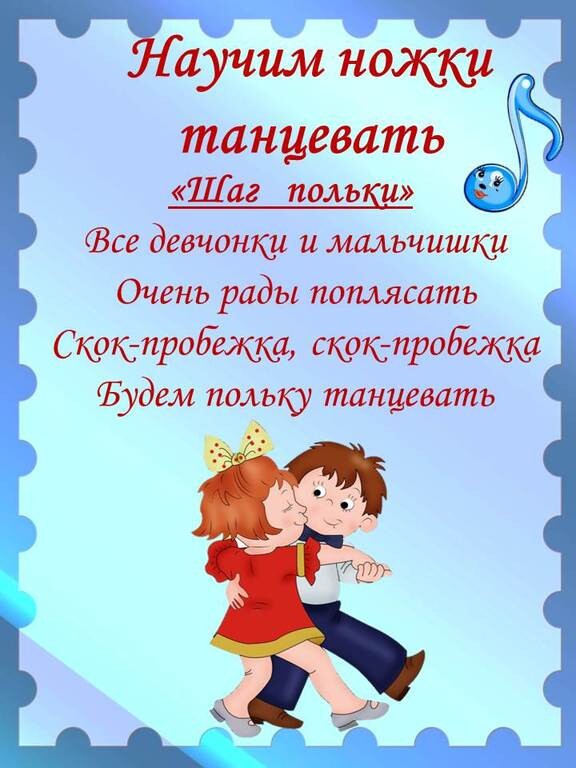 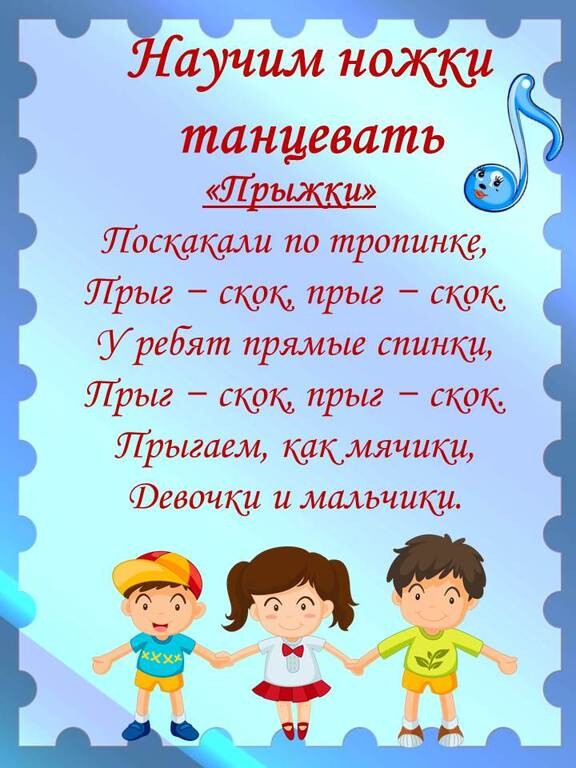 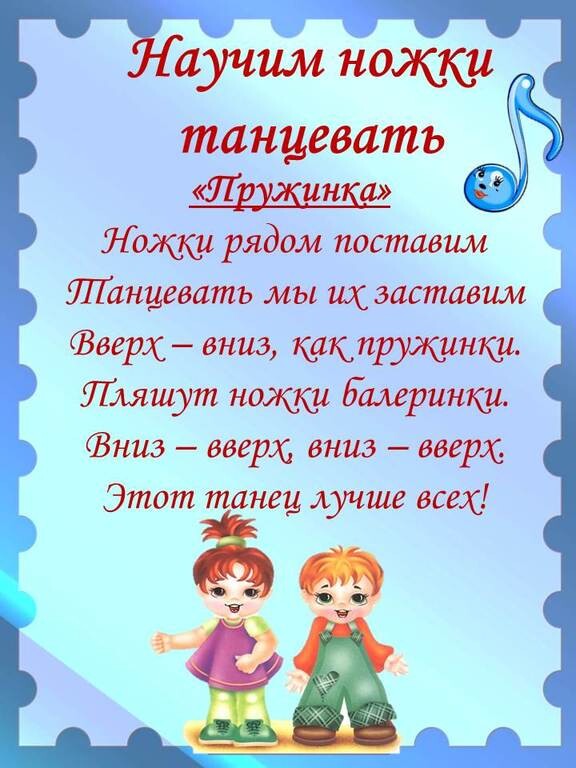 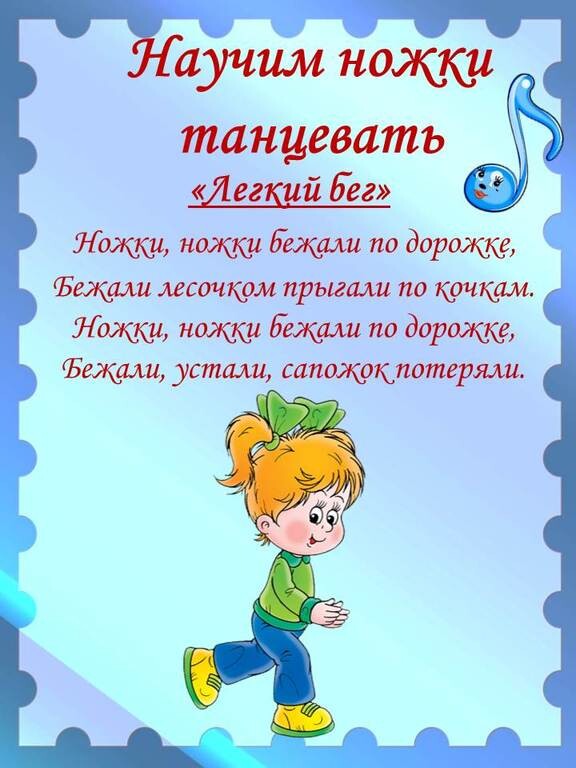 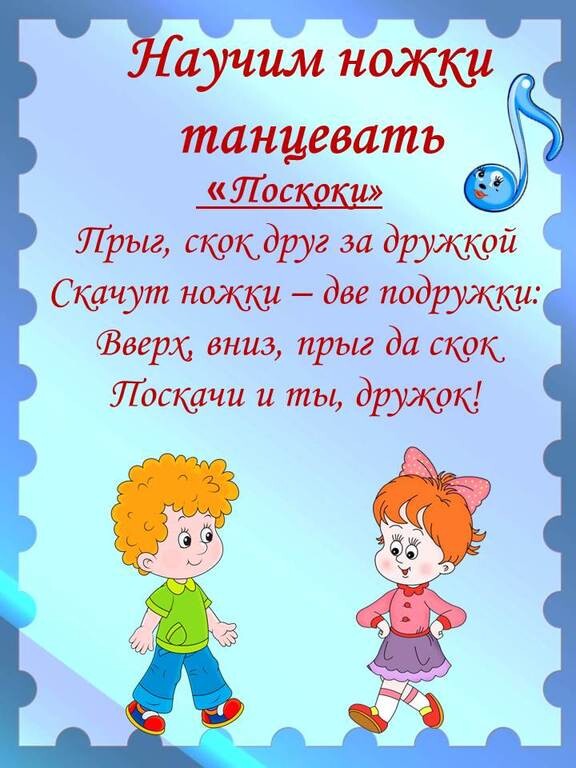 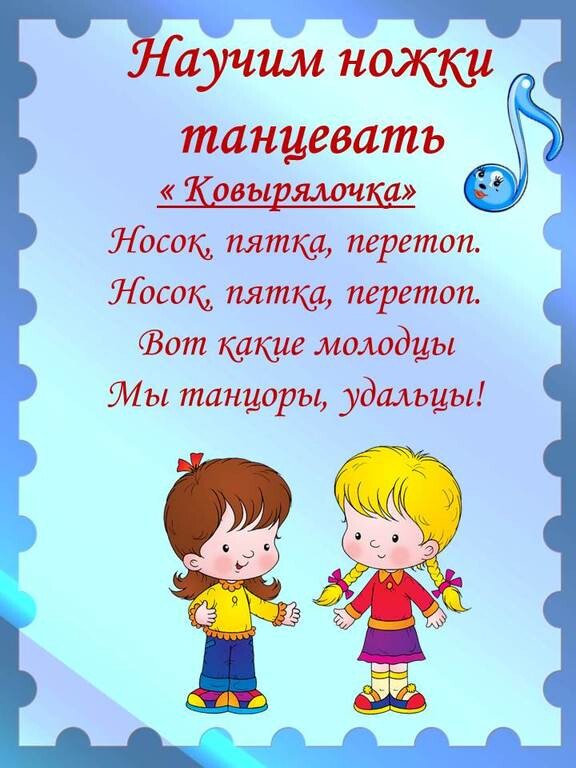 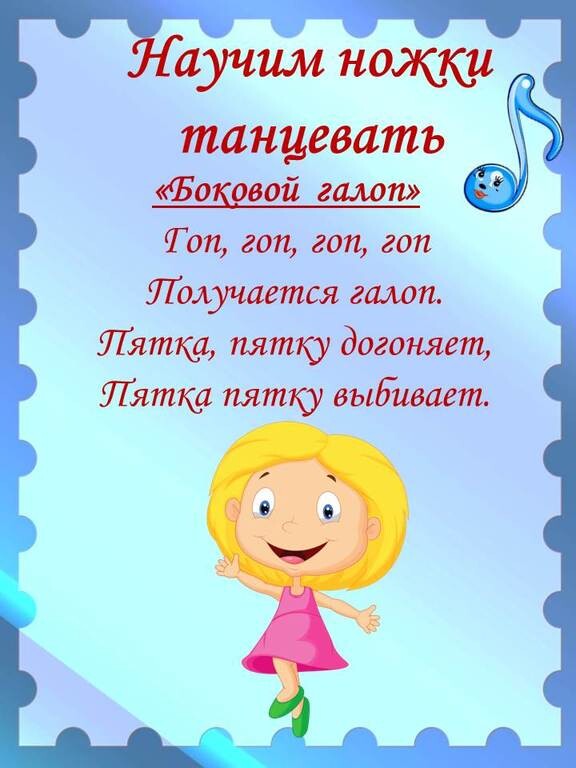 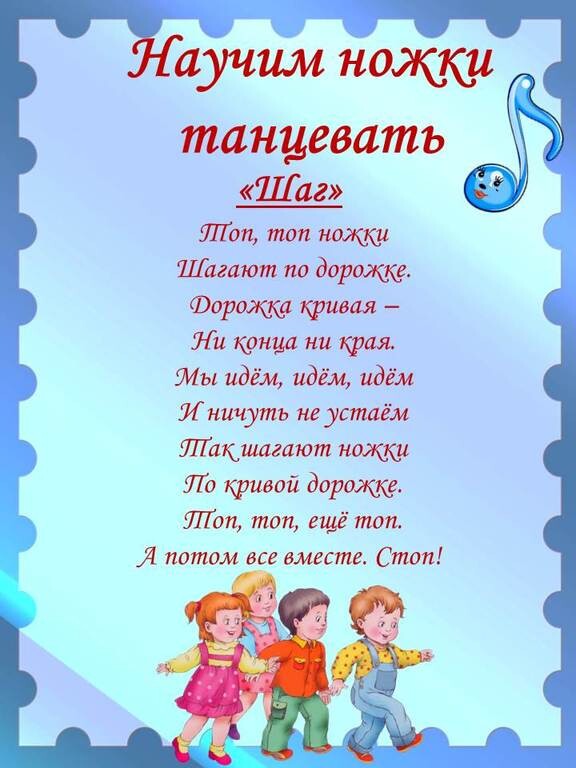 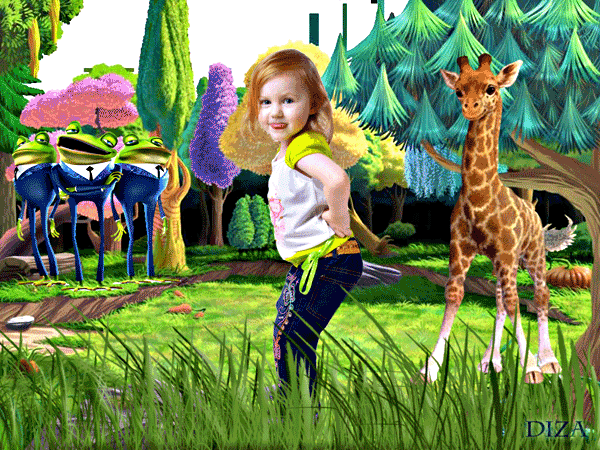 Успехов
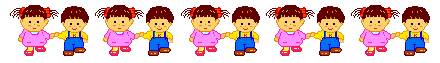